Introduction to Scholarly Publishingfor College Faculty
Kyle Montgomery, MLIS
Marnie Seal, MLIS
Cambrian College Library
Outline
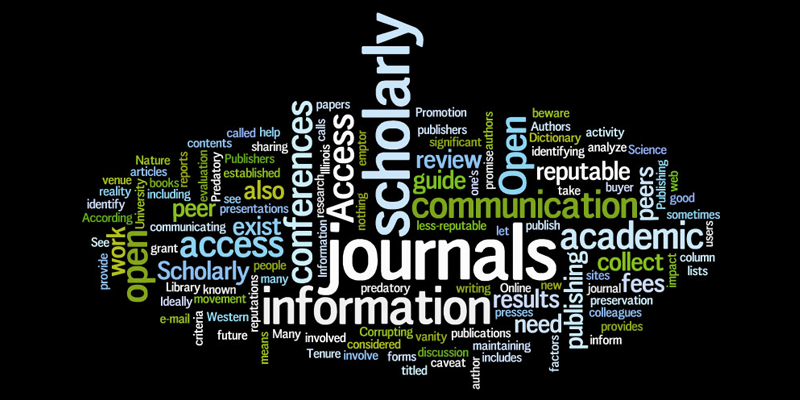 Journal publishing process
Publishing resources/tools
 Writing guides
 Selecting a journal 
 Assessing journal attributes
 Assessing author metrics 
 Peer review process
 Publishing fees & APCs
 Creating ‘alerts’ for a given topic of interest
Introduction
Publishing, scholarly communication ignited by an original idea
A common format, published journal article
In 2014, estimate > 7 million peer-reviewed published articles (Fire, 2019)
A focused purpose 
Framed in accordance with a  systematic process
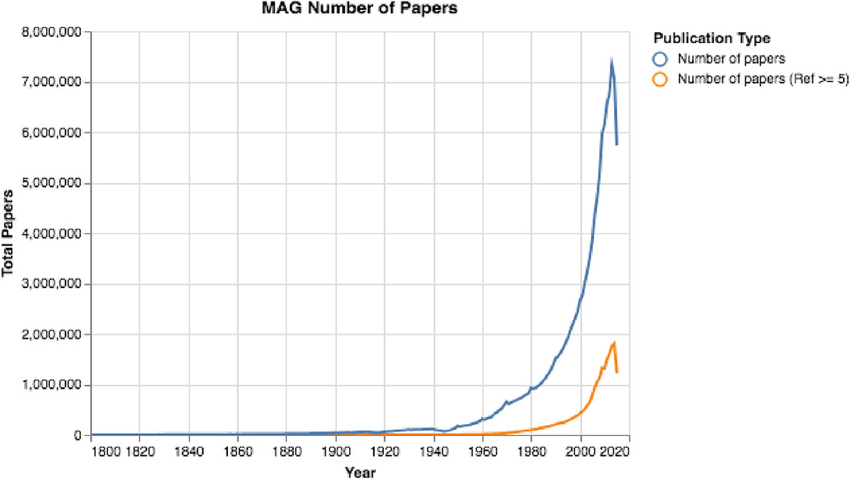 [Speaker Notes: https://www.researchgate.net/figure/The-number-of-papers-over-time-The-total-number-of-papers-has-surged-exponentially-over_fig1_333487946]
Publishing steps
A series of steps beginning with exploration of a novel idea
A perspective, the life cycle model of publishing which is underpinned by collaboration and knowledge discoverability
Note the following model, delineates steps between ‘authoring,’ scholarly partnerships, to disseminating knowledge
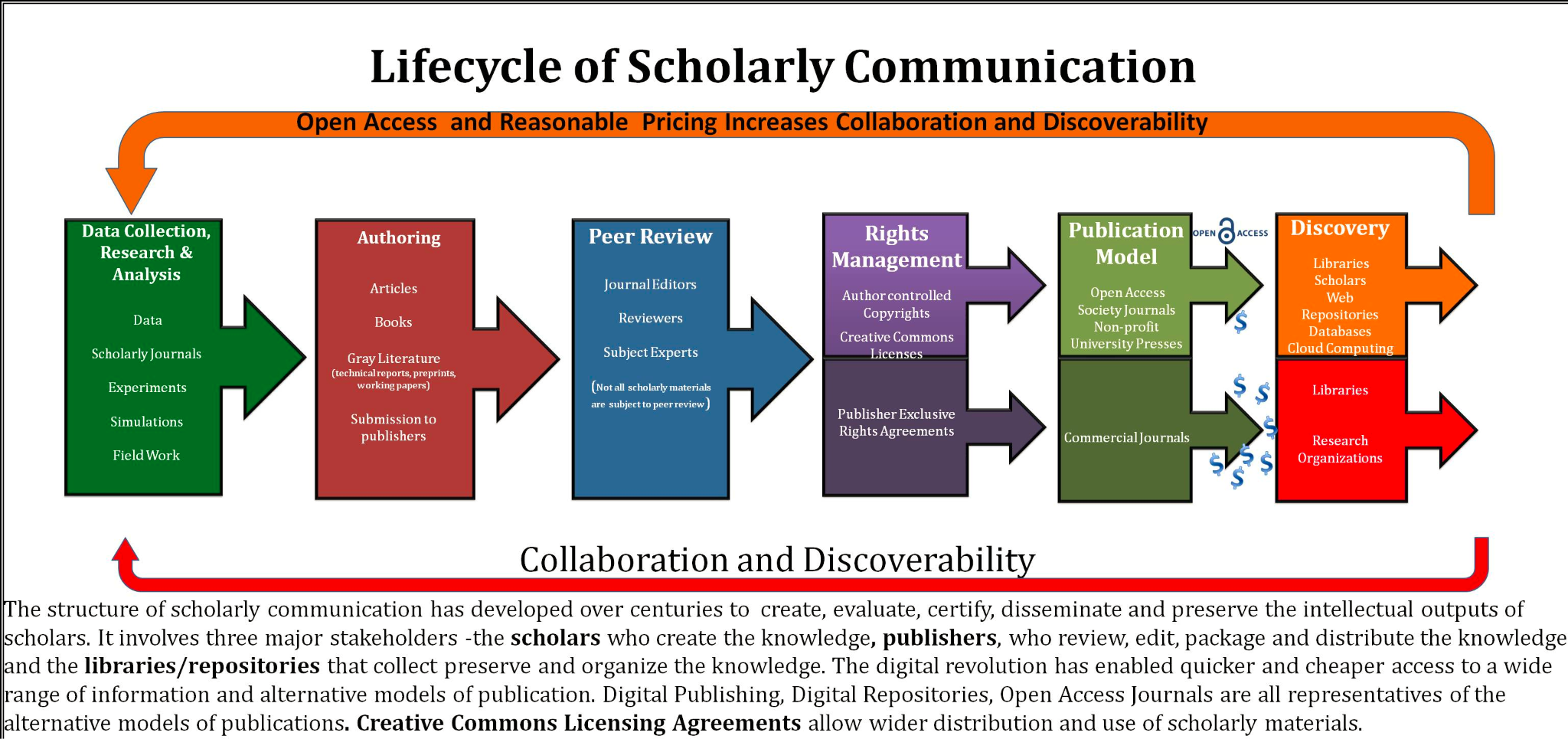 From the perspective a publisher, another conceptualization of publishing  (AIJR)
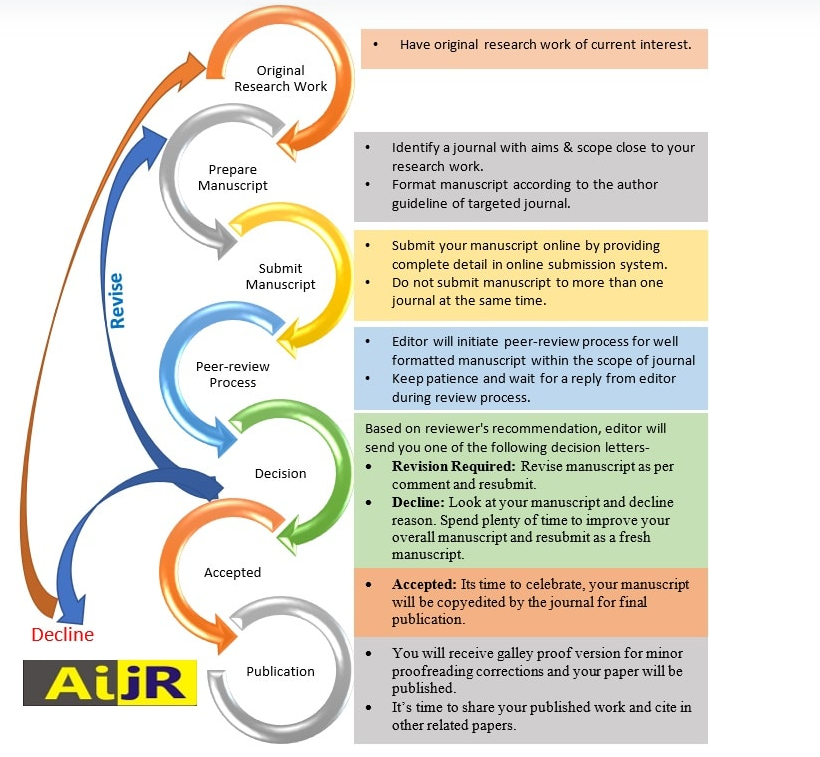 [Speaker Notes: AIJR is an international scholarly publisher dedicated to providing the best possible open access publishing service to the academia & research community. We help authors to publish & share their discoveries, enable researchers to find, access, and understand the work of others, and support librarians and institutions with an authoritative source of scholarly content. Our goal is to expand the boundaries of knowledge for the benefit of humanity as open science can benefit research and society. We are committed to promoting the integrity of research by focusing on the issues that matter to the research community, standing up for science, advocating open research, and strongly supporting the highest quality and ethical standards in research.]
Preparing a journal article
Iterative steps (Table 1) similar across knowledge disciplines (Busse & August, 2021; Gastel & Day, 2016; Ortinau, 2011)
Table 1 Publishing steps identified by various authors
Writing resources
Readily available textbooks at Cambrian College
 General texts
Style Guides
Guides specific to disciplines of knowledge
Selecting a journal
When selecting a journal to submit your manuscript to, consider the following steps:
Review lists of academic journals:
Cambrian College Publication Database
WorldCat
Ulrichsweb.com
Directory of Open Access Journals (DOAJ)

Recommend visiting specific journal’s website to identify its policies, credentials of the editorial board, scope or aims
Selecting a Journal
Identify a potential journal based on drafted article’s title and abstract:
Publisher specific [Elsevier Journal Finder; Institution of Electric and Electronic Engineers [IEEE ] Publication Recommender; Manuscript Matcher; Springer Journal Suggester; Wiley]
PubMed specific [JANE – Journal/Author Name Estimator]
Generic search tools [Journal Guide; Open Access Journal Finder by Enago]
Assessing journal attributes
a. Here are some tools you can use to establish criteria to determine the quality of identified academic journal: 
How to Assess a Journal according to the Canadian Association of Research Library 

Beall’s List of predatory open-access publishers

Think Check Submit, a submission checklist

Committee of Publication Ethics (COPE) guidelines, a publisher’s adherence to ethical criteria [eg. transparency, consent*]


*If conducting research involving human participants, please visit Cambrian College’s Research Ethics protocol
b. Review the selected journal’s metrics:
Metrics refer to the journal’s “impact” or level of influence in the subject area over a period of time
Several tools available based on different factors [eg. number of citations, total annual number of publications] 
Journal impact formulas can be found here  
Scimago Journal & Country Rank
Eigen factor
Journal Citation Reports
Impact Factor 
Source Normalized Impact per Paper 
Impact Per Publication

Determining the most appropriate tool is relative to the discipline
A caveat, authors not view the impact metric as the only indicator of journal quality
c. To understand the impact of an individual article within a specific journal, the following metrics may be included: 
Altmetric.com
PlumX Metrics
Google Scholar
Web of Science
Scopus
Crossref.org 
Highwire
Nature Publishing Group
Assessing author metrics
h-index is a metric based on an author’s number of publications and citations
Tools available to reveal an author’s metric:  
Impactstory
Publish or Perish
ORCID
Research Gate Score
Google Scholar Profiles
Peer review process
Each journal outlines its peer review process
Variation in peer review process is not necessarily problematic as shaped by journal’s aim
Examples of peer review processes (Emile et al., 2022)
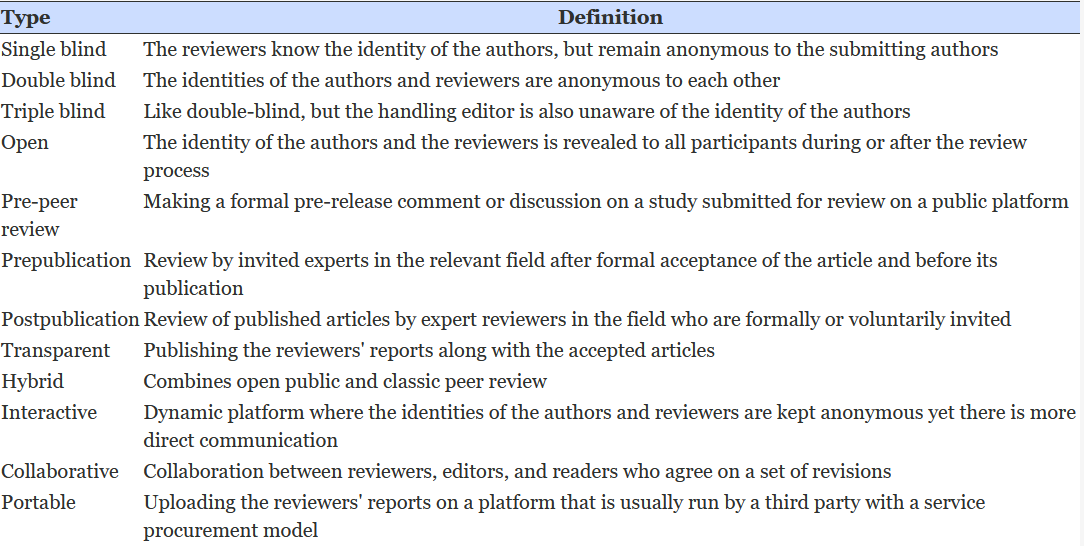 Publishing Fees & APCs
Article Processing Charges (APCs) are charged to authors of scholarly articles during the publication process 
Paying an APC results in an article that is available to anyone
APCs shift the burden of journal production costs from readers to authors
APCs are often used by open access journals in lieu of subscription fees
APCs commonly use 2 models
Gold: open access journals make articles free for readers, but charge authors
Hybrid journals: subscription-based allow for authors the to make their article open access for a fee. (UNLV Libraries, 2023, Ontario Tech Library, 2023)
For more information on journal income models, see Income Models For Open Access: An Overview of Current Practice (SPARC, 2009) and Business Models for Journals (Open Access Network, 2023)
Creating ‘alerts’ given topic of interest
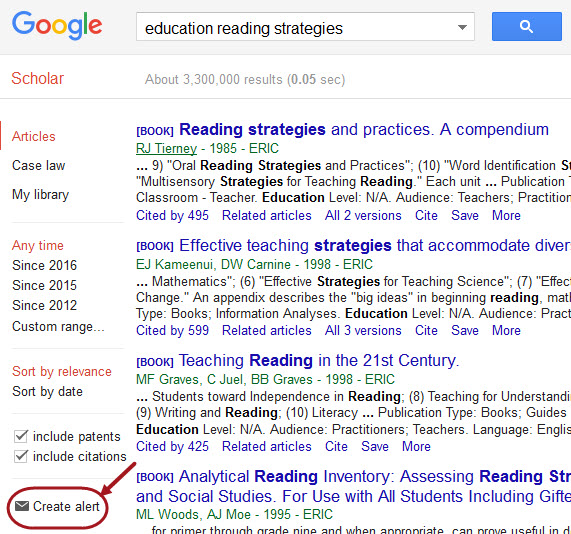 Alerts are automatic e-mail notifications that will inform you of any newly published articles matching a set of criteria
Alerts automatically track newly published research in your field to help you stay up-to-date on newly published literature 
The process of setting up alerts are database specific
Creating ‘alerts’ given topic of interest
Procedures to create alerts for other specific databases can be found here: 
Google Scholar
EBSCO
ProQuest databases
OVID MEDLINE alerts
Pubmed
Questions
Look forward to further discussions
Cambrian College Library:
Drop-in
Email: library@cambriancollege.ca
Phone: (705) 566-8101 ext. 7333
Works Cited
Busse, C., & August, E. (2021). How to Write and Publish a Research Paper for a Peer-Reviewed Journal. Journal of cancer education : the official journal of the American Association for Cancer Education, 36(5), 909–913. https://doi.org/10.1007/s13187-020-01751-z
Gastel, C. & Day, R. A. (2016). How to Write and Publish a Scientific  Paper (8th ed.). Greenwood. 
Ortinau, D. J. (2011). Writing and publishing important scientific articles: A reviewer's perspective. Journal of Business Research 65(2), 150-156. https://doi.org/10.1016/j.jbusres.2010.02.002. 
Emile, S. H., Hamid, H. K. S., Atici, S. D., Kosker, D. N., Papa, M. V., Elfeki, H., Tan, C. Y., El-Hussuna, A.; Wexner, S. D. (2021). Types, limitations, and possible alternatives of peer review based on the literature and surgeons’ opinions via Twitter: a narrative review. Science Editing 9(1), 3-14. https://doi.org/10.6087/kcse.257
Image Credits
http://www.wiu.edu/libraries/news/2010s/2017/scholarlycommunication101.php
https://library.georgiancollege.ca/c.php?g=506178&p=3500603 
https://academicanswers.waldenu.edu/faq/134432